ERCOT EMS Working Group

Steve White
Manager, EMMS Production Support

September 7, 2017
ERCOT EMS Working Group - Overview
Established EMS Working Group under ERCOT “Other Groups”

Provide a forum to share experiences with EMS changes such as upgrades, cutover experiences and cyber security practices etc.

Identify and share best practices in different areas of EMS like Software, Hardware, Networking, Change Management, Maintenance and support etc.

Review of ERCOT Region and NERC EMS Events and Lessons Learned
.
ERCOT EMS Working Group - Status
Charter
Review in Progress
Submit to ROS

Regular scheduled meetings and conference calls
Least Annual Face to Face
	
ERCOT EMS Situational Awareness Work Shop
ERCOT EMS Working Group - Membership
Membership QSE and TO’s
Entities are encouraged to identify both a primary and alternate representative.


Request QSE and TO representatives
Send contact info to swhite@ercot.com
ERCOT EMS Working Group
Enhance Situational Awareness for EMS Systems and Applications
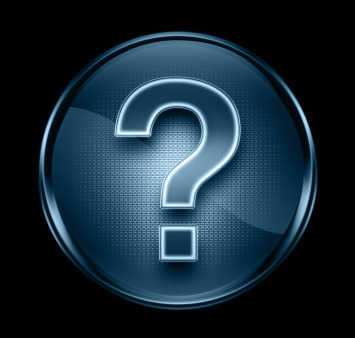 5